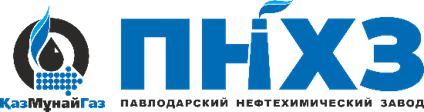 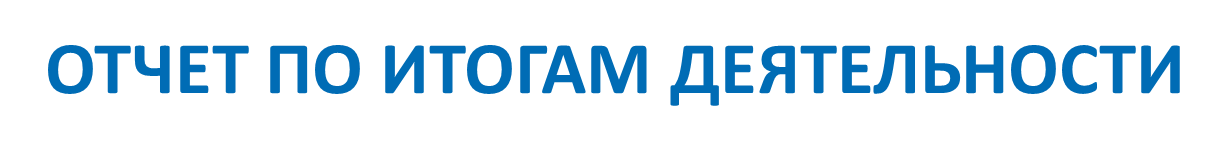 ТОО «Павлодарский нефтехимический завод», как субъекта естественных монополий,
в сфере подъездных путей за 1 полугодие 2024 года
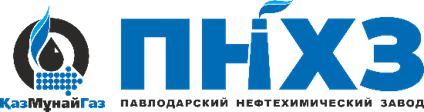 ТОО «Павлодарский нефтехимический завод» является одним из крупнейших нефтеперерабатывающих предприятий Казахстана. 
С января 2023 года регулируемым видом деятельности ТОО «Павлодарский Нефтехимический завод» являются услуги: 
- по предоставлению подъездного пути для проезда подвижного состава при условии отсутствия конкурентного подъездного пути;
- по предоставлению подъездного пути для маневровых работ, погрузки-выгрузки, других технологических операций перевозочного процесса, а также для стоянки подвижного состава, непредусмотренной технологическими операциями перевозочного процесса при отсутствии конкурентного подъездного пути.
С 1 января 2023 года оказание услуг по предоставлению подъездных путей производилось по тарифам, ранее утвержденным для ТОО «Премиум-Ойл Транс».
С 1 августа 2023 года утверждены тарифные сметы на период с 01.08.23г. по 31.07.2024г. и оказание услуг по предоставлению подъездных путей производится по следующим тарифам:
- по предоставлению подъездного пути для проезда подвижного состава при условии отсутствия конкурентного подъездного пути - 53,77 тенге/вагонокм без НДС;
- по предоставлению подъездного пути для маневровых работ, погрузки-выгрузки, других технологических операций перевозочного процесса, а также для стоянки подвижного состава, непредусмотренной технологическими операциями перевозочного процесса при отсутствии конкурентного подъездного пути - 77,54 тенге/вагоно/час без НДС.
Услуги подъездных путей ТОО «Павлодарский нефтехимический завод» за отчетный период осуществлял 45 потребителям.
Информация о постатейном исполнении тарифной сметы на услугу по предоставлению подъездного пути для проезда подвижного состава при условии отсутствия конкурентного подъездного пути, тыс.тенге
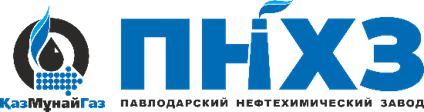 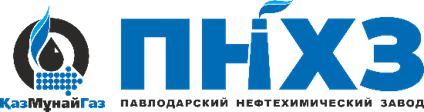 Информация о постатейном исполнении тарифной сметы на услугу по по предоставлению подъездного пути для маневровых работ, погрузки-выгрузки, других технологических операций перевозочного процесса, а также для стоянки подвижного состава, непредусмотренной технологическими операциями перевозочного процесса при отсутствии конкурентного подъездного пути, тыс.тенге
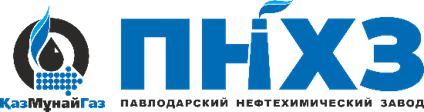 Финансовый результат от оказания услуг ТОО «ПНХЗ» за 1 полугодие 2024 год, тыс.тенге
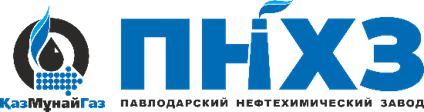 Основные финансово-экономические показатели деятельности ТОО «ПНХЗ» в сфере естественной монополии, тыс.тенге (Управленческий учет)
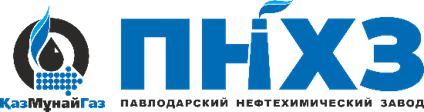 Затраты на оказание услуг ТОО "ПНХЗ" за 1 полугодие 2024 года
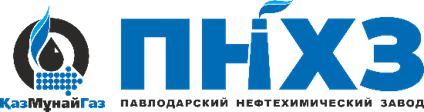 Объем услуг по предоставлению подъездного пути для проезда подвижного состава при условии отсутствия конкурентного подъездного пути за 1 полугодие 2024 года, вагонокм
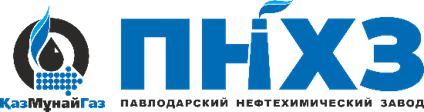 Объем услуг по предоставлению подъездного пути для маневровых работ, погрузки-выгрузки, других технологических операций перевозочного процесса, а также для стоянки подвижного состава, непредусмотренной технологическими операциями перевозочного процесса при отсутствии конкурентного подъездного пути за 1 полугодие 2024 года, вагоночасов
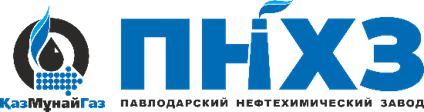 Информация по  тарифам ТОО "ПНХЗ" как субъекта естественных монополий
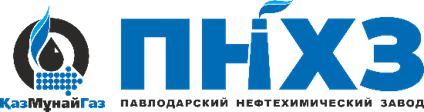 О работе с потребителями и перспективах деятельности
Потребность потребителей в оказываемых услугах, относящихся к сфере естественных монополий, определяется при заключении договоров на оказание услуг. 
Ежемесячно проводится работа по сверке объемов потребления с потребителями услуг, а так же по запросу некоторых потребителей услуг сверка осуществляется еженедельно либо подекадно. 
Фактические объемы ежемесячно подтверждаются актами об оказании производственных услуг, а также реестрами на оказание услуг по подъездным путям, подписанными со стороны ТОО «ПНХЗ» и  субпотребителями.
ТОО «ПНХЗ» продолжит работы по выполнению показателей повышения надежности и качества регулируемых услуг.